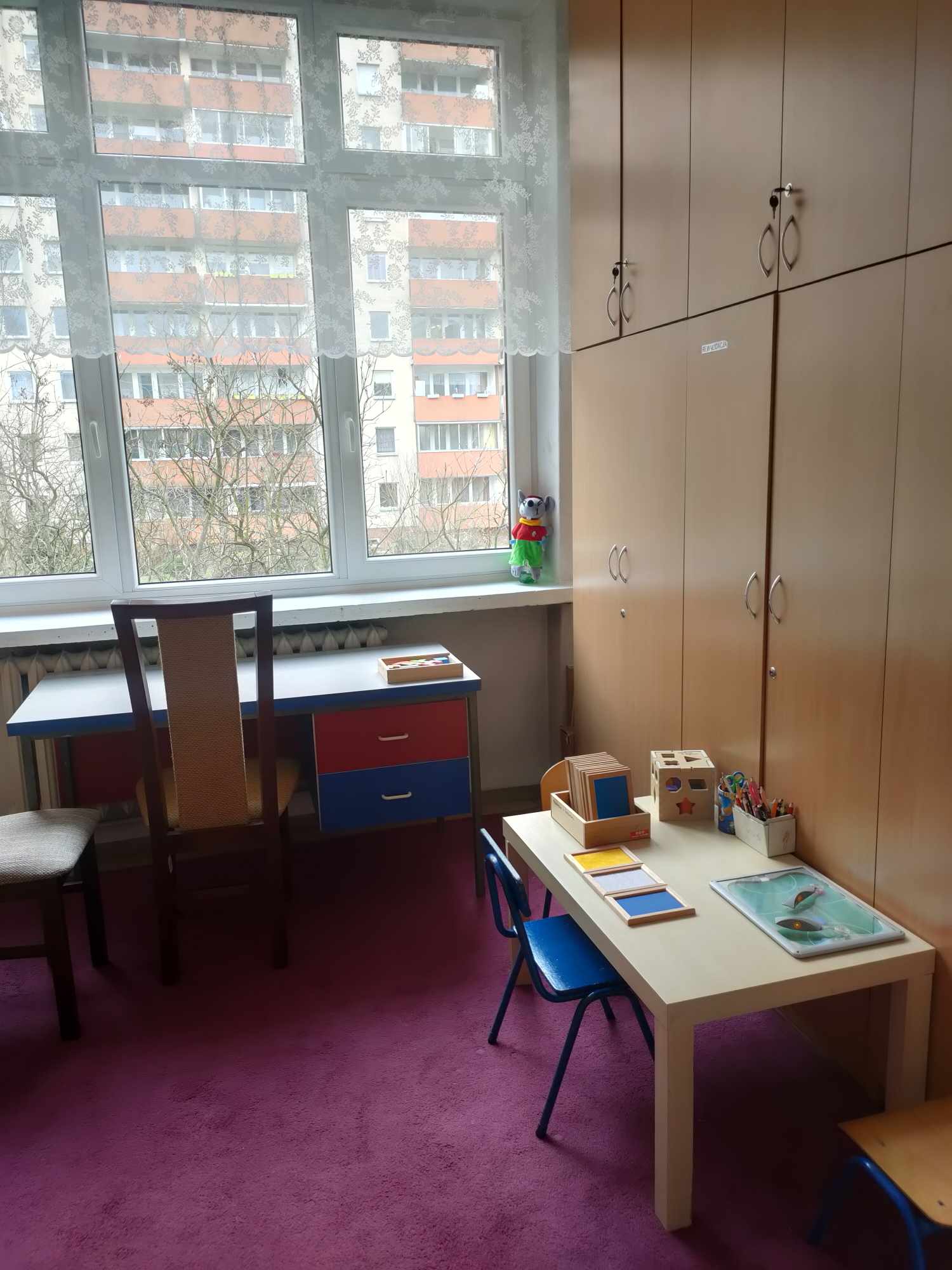 Gabinet rewalidacji
Gabinet logopedyczny
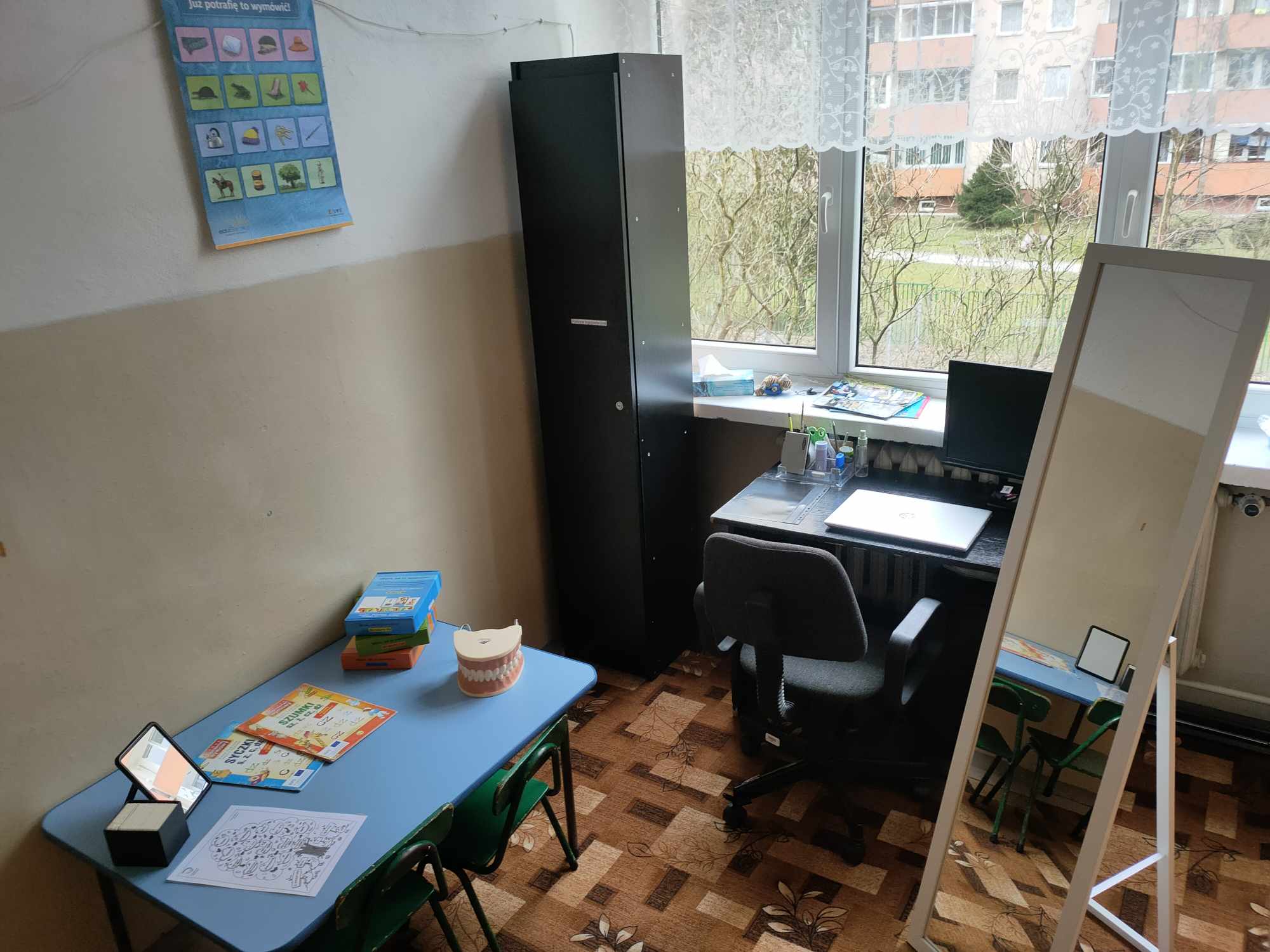 Sala przedszkolna
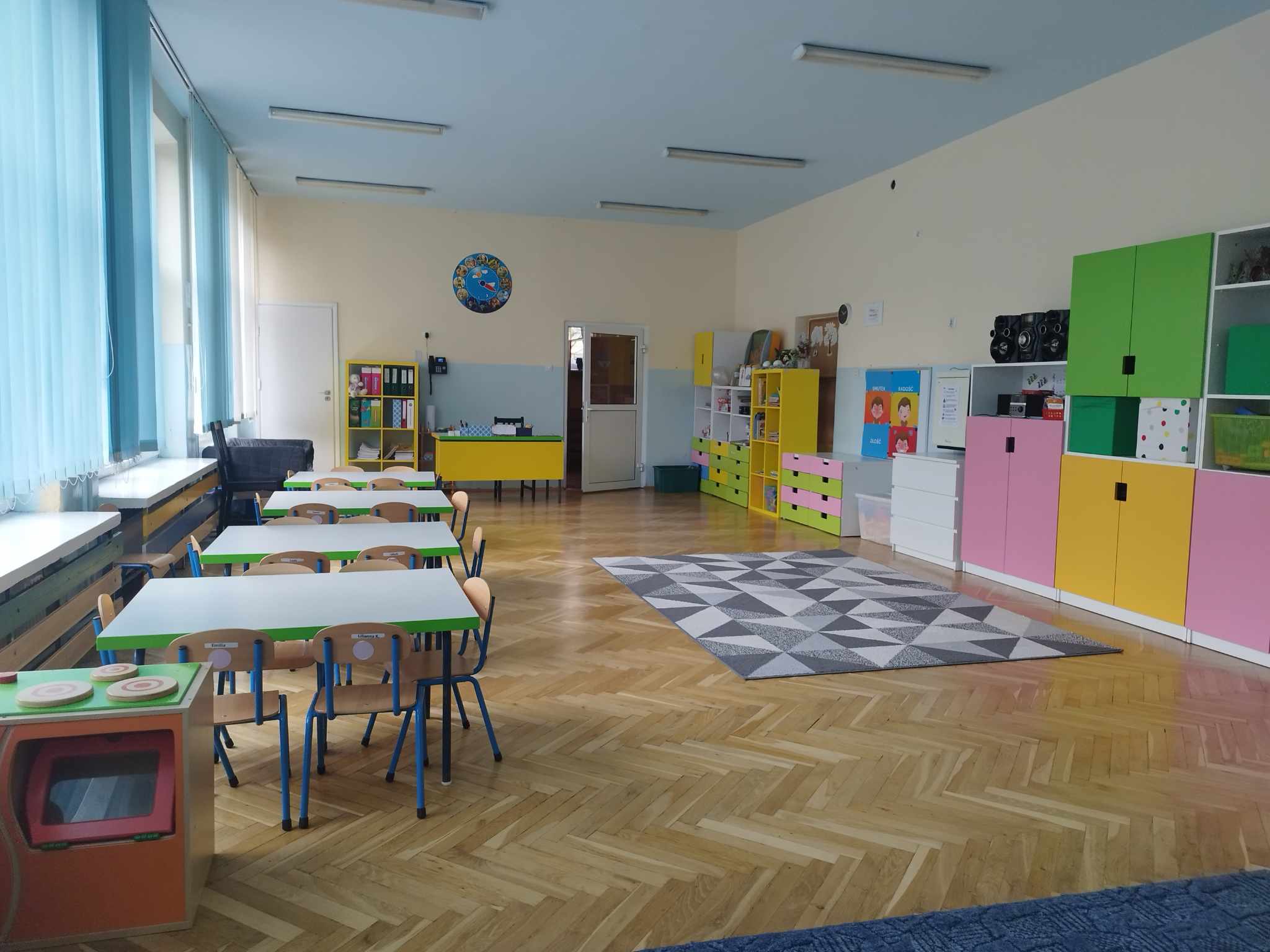 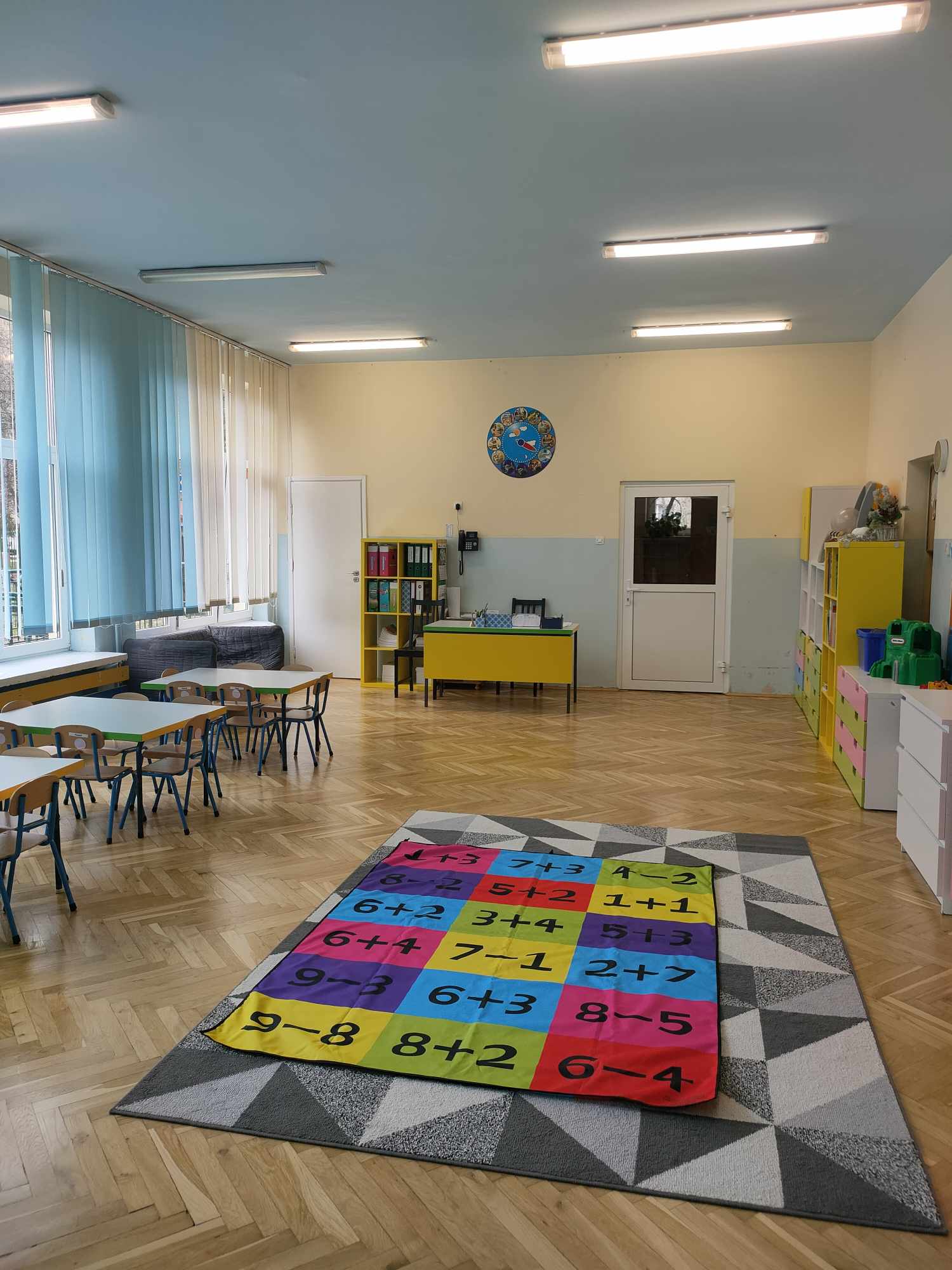 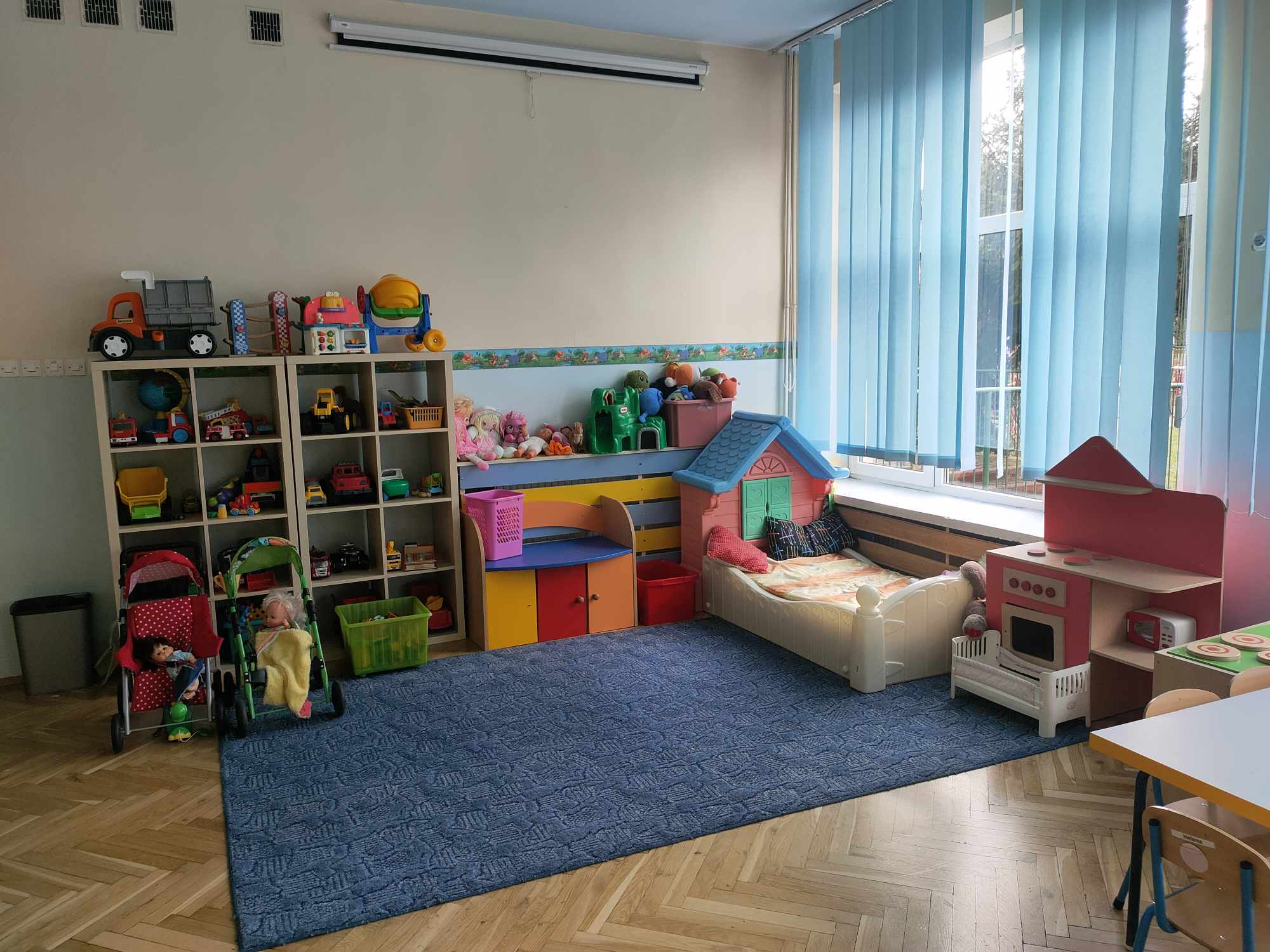 Kącik rodzica umieszczamy w nim najważniejsze informacje
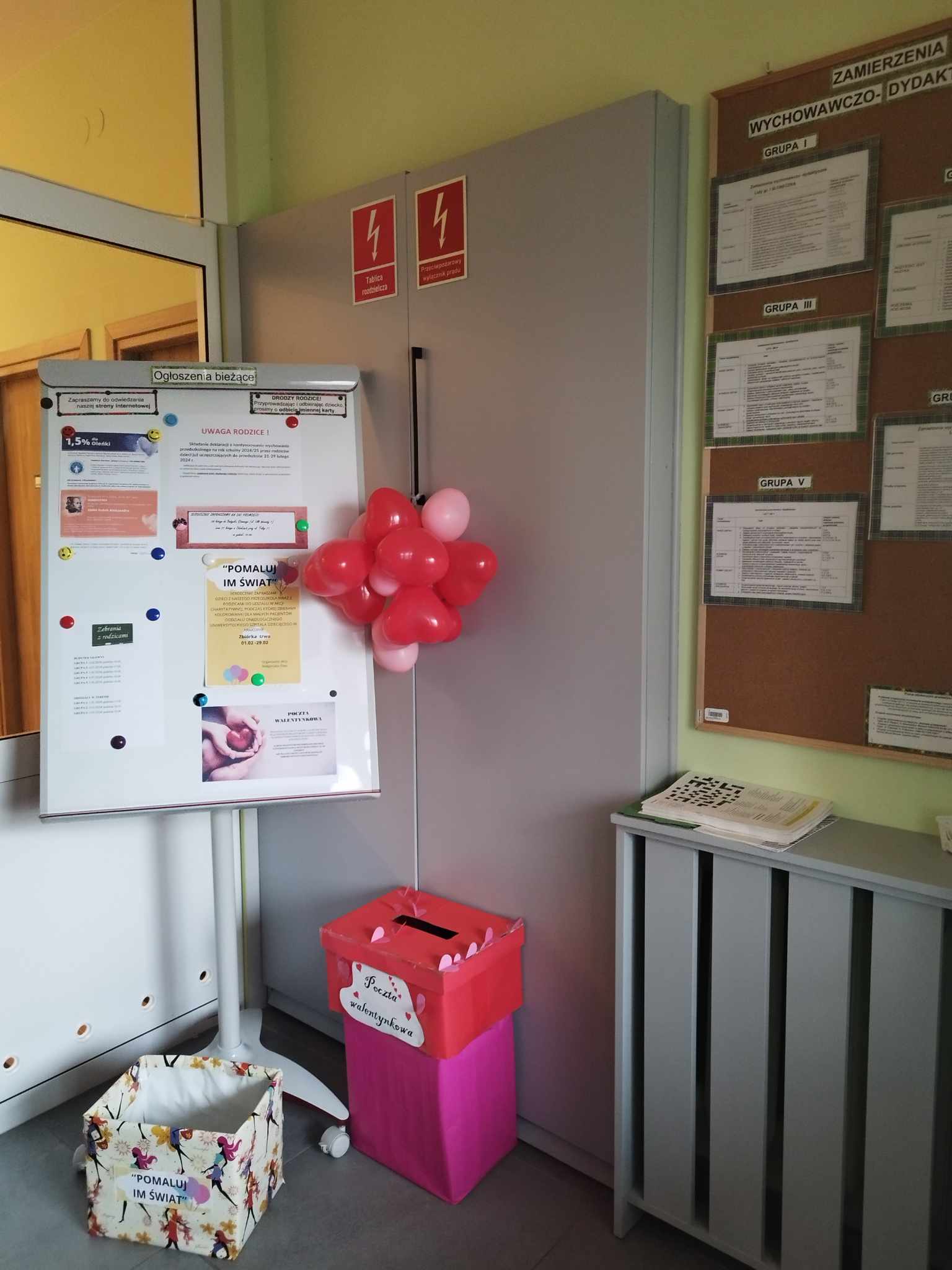 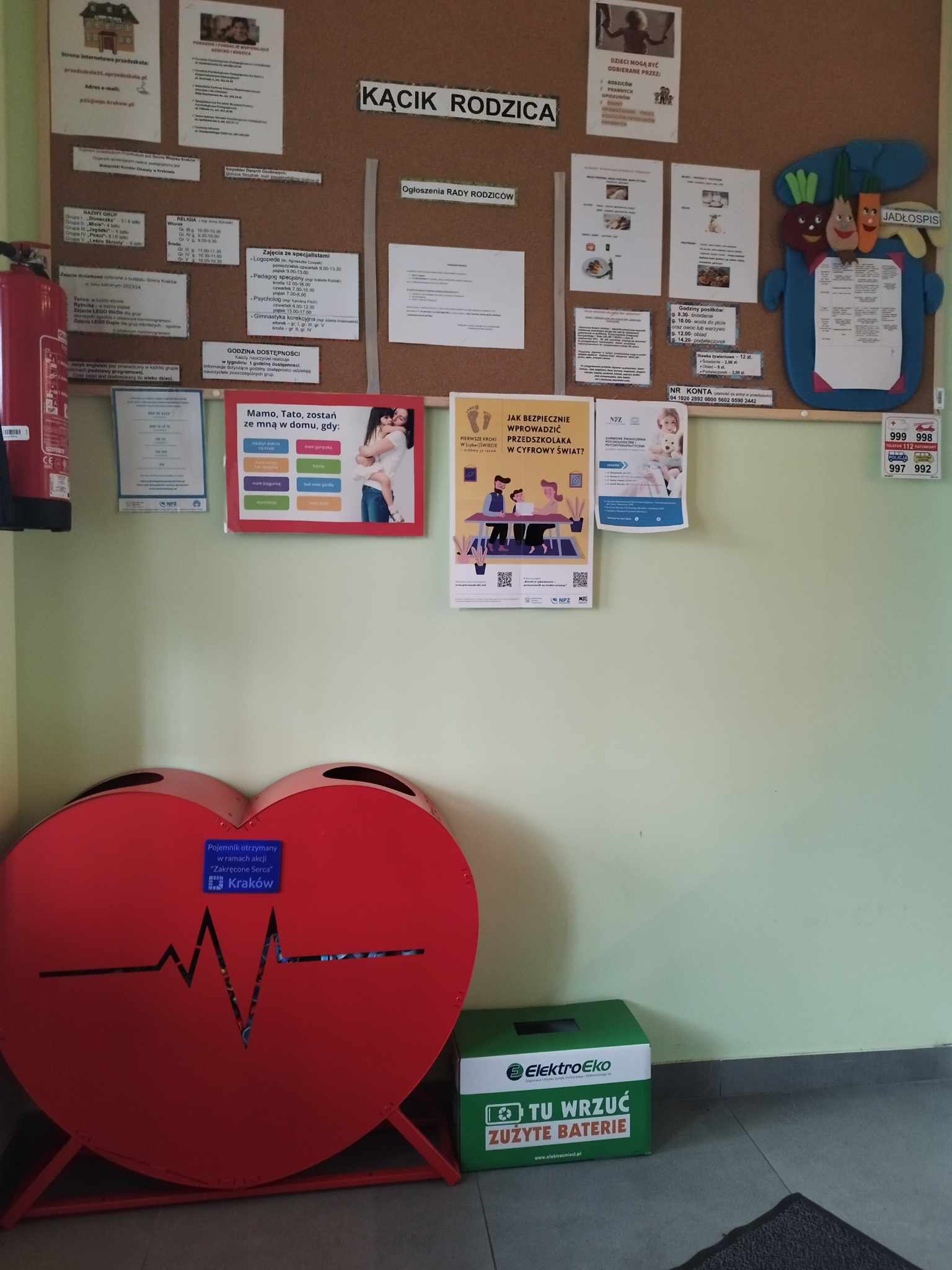 Plac zabaw
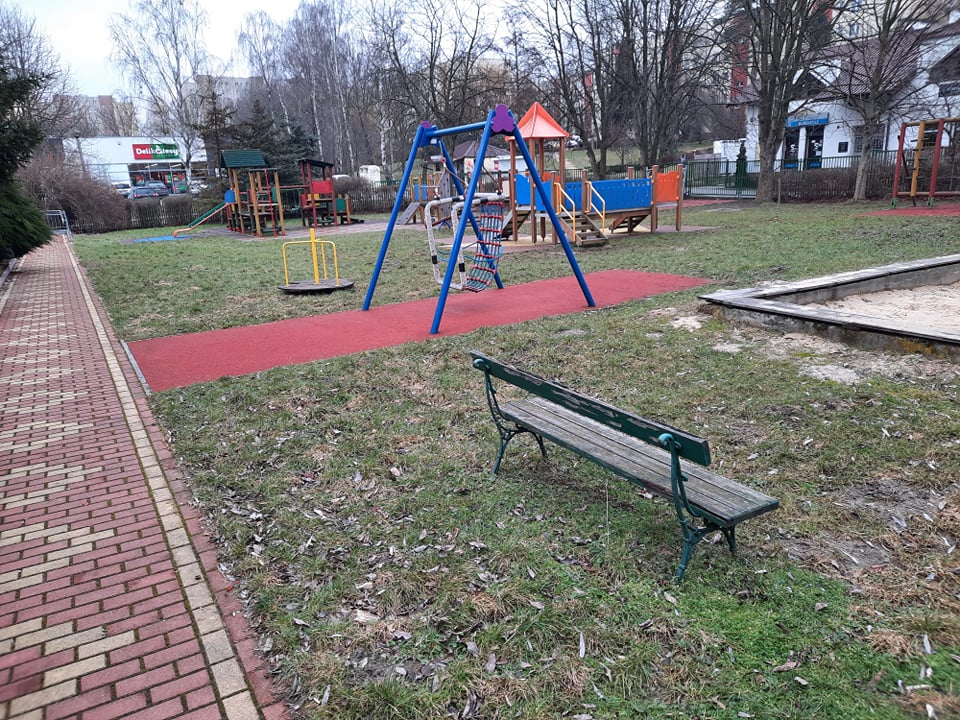 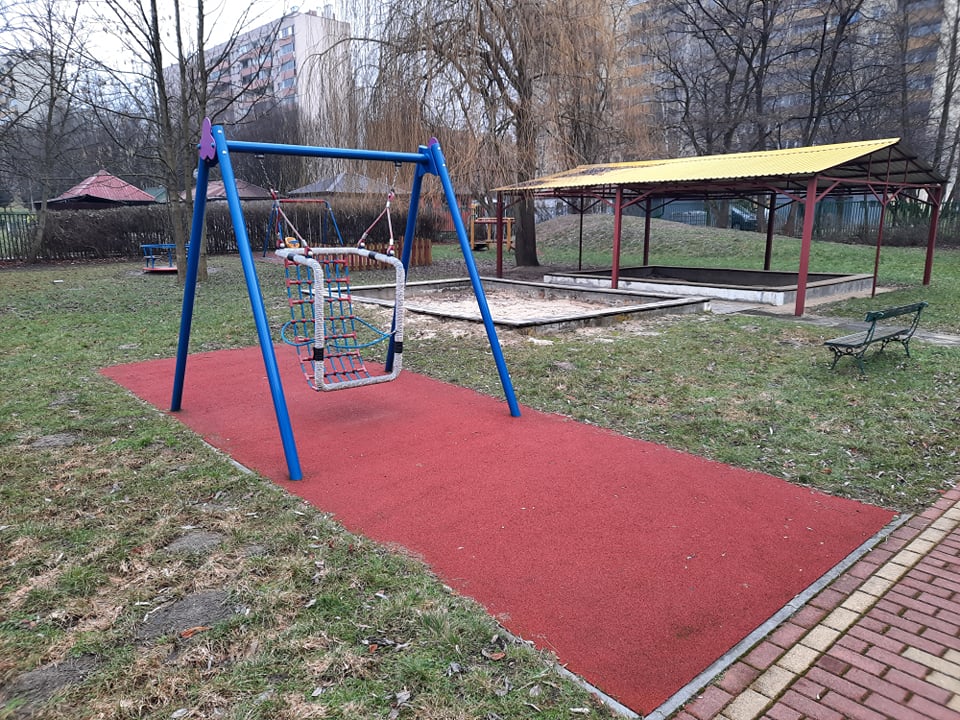 Dziękujemy za uwagę
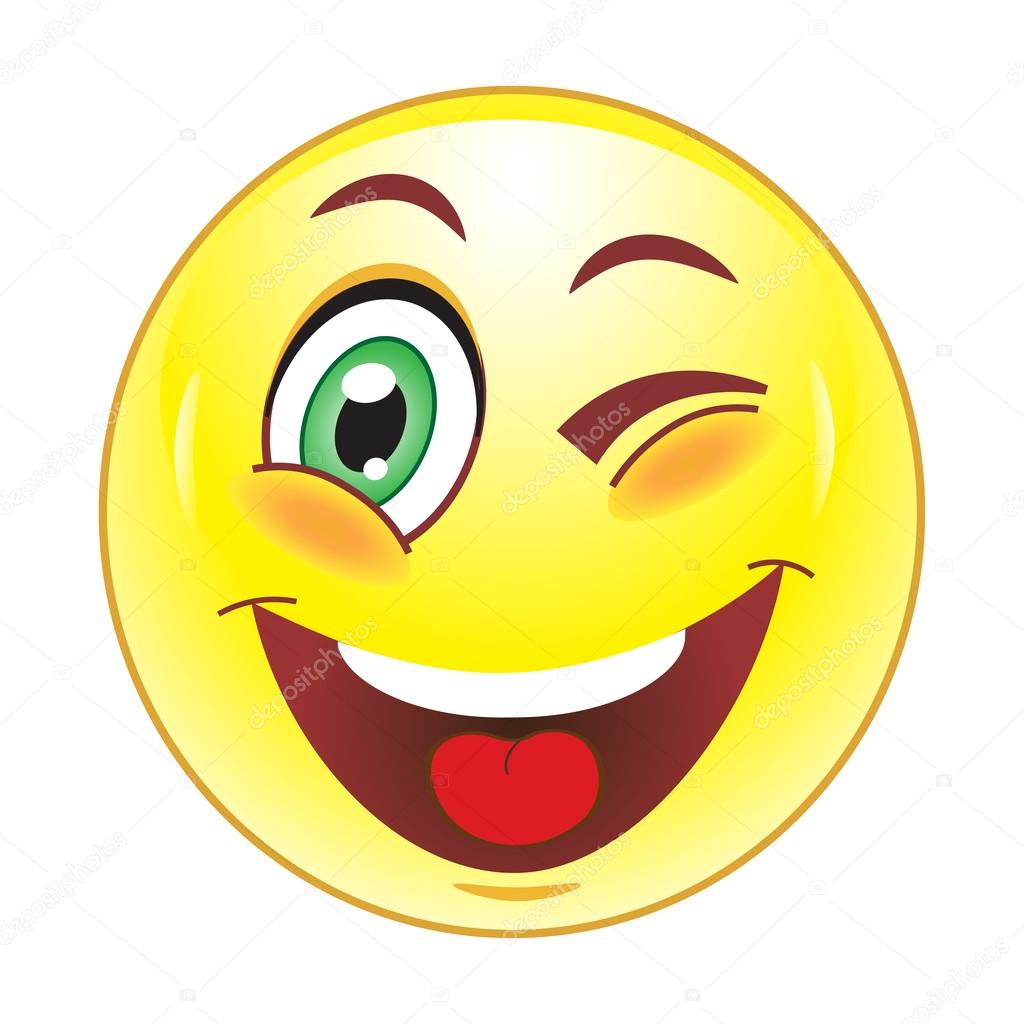